Проведение Дней открытых дверей в пожарно-спасательных частях 
Тверского пожарно-спасательного гарнизона
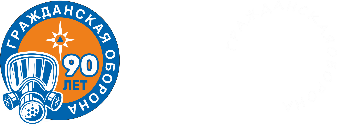 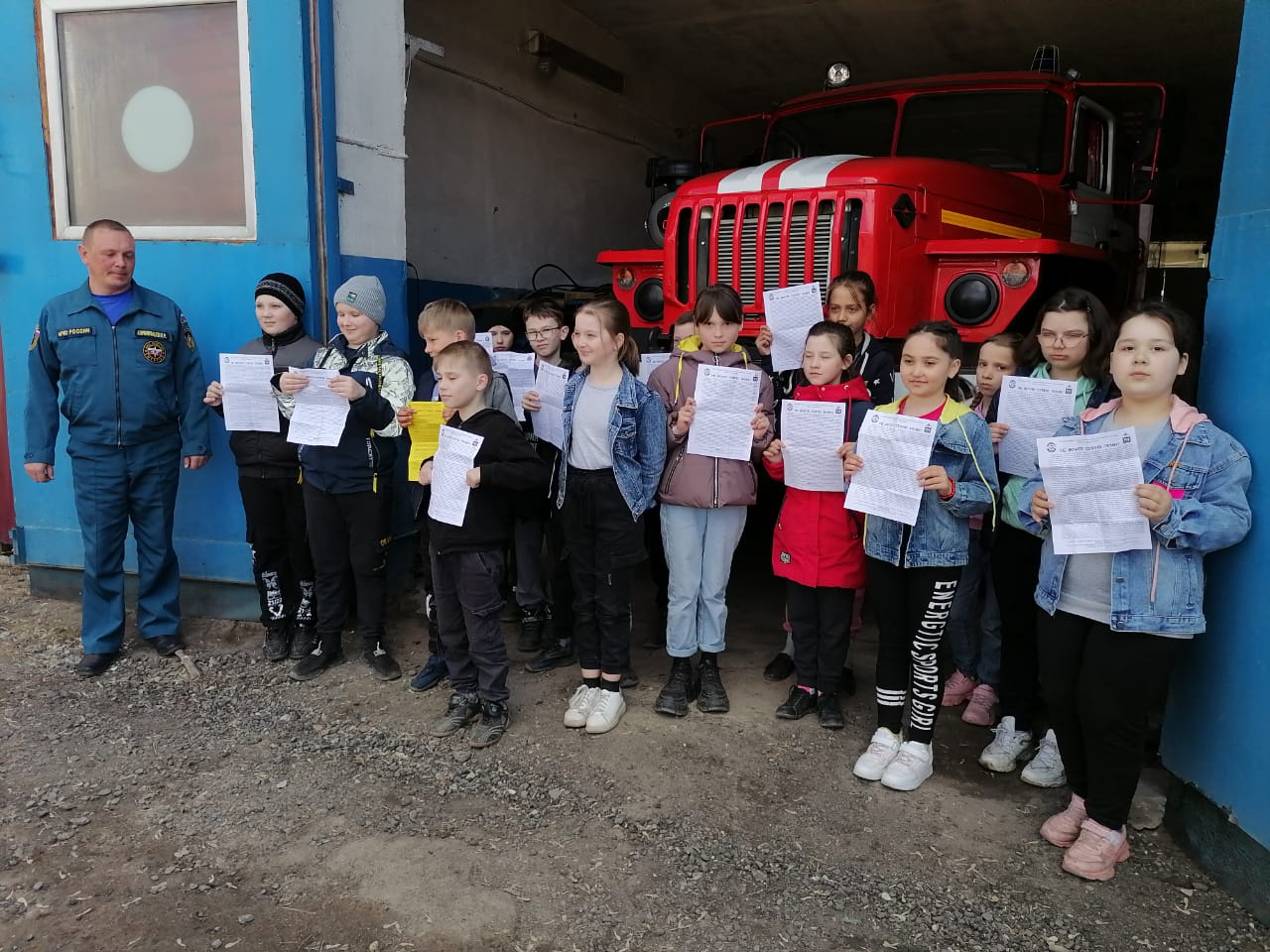 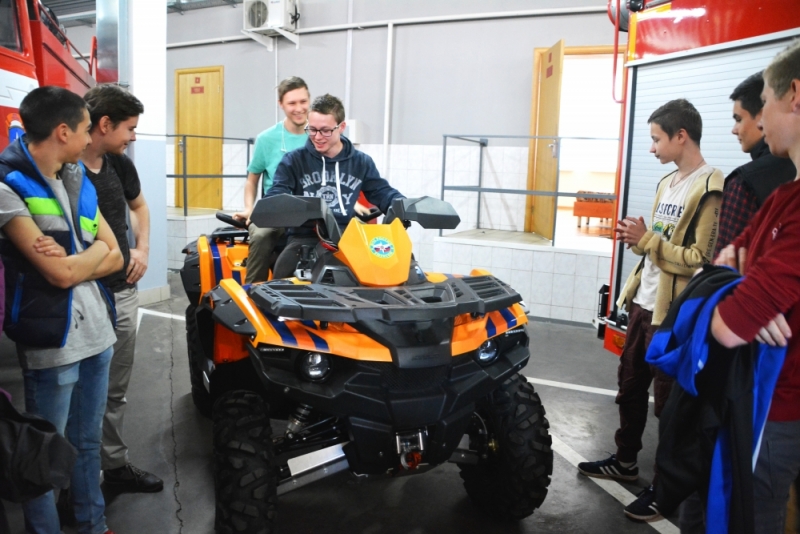 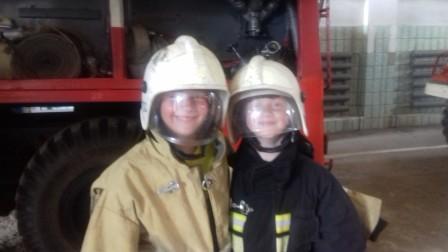 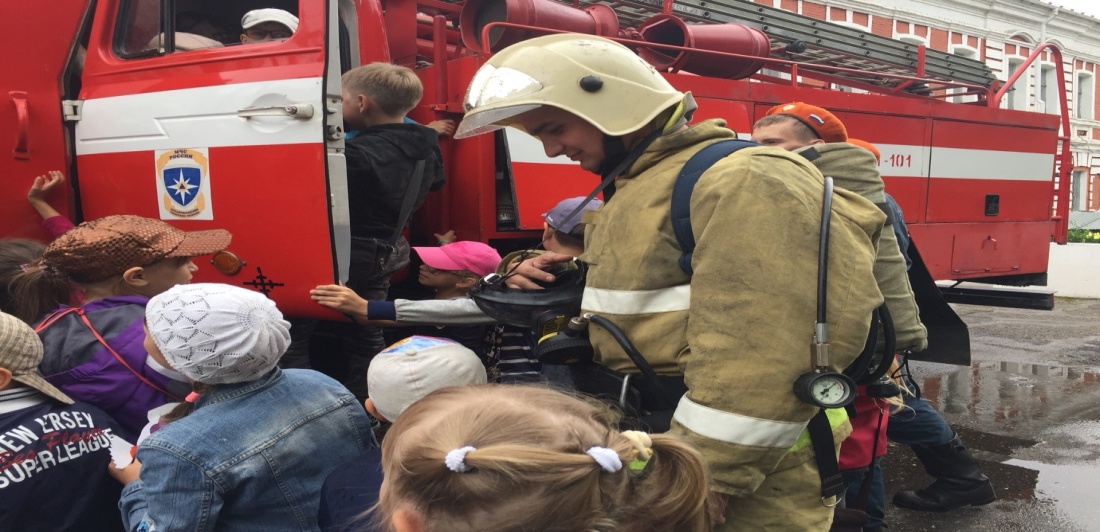 1